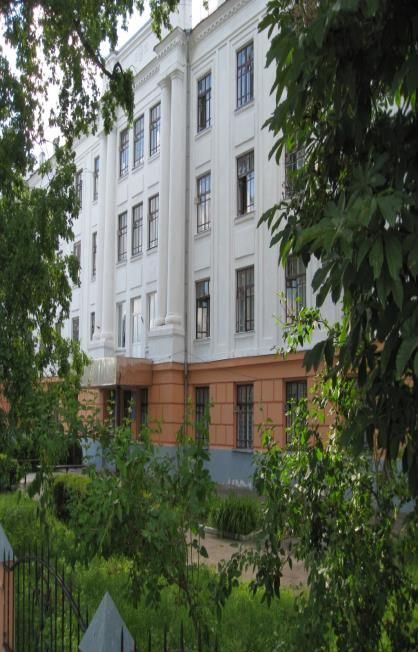 ПЕДАГОГІЧНА РАДА №1
СІЧЕНЬ, 2017
ПИТАННЯ ДЛЯ ОБГОВОРЕННЯ

1.Про підсумки роботи ліцею за І семестр  (Т.М.Шевчук, С.М.Сліпак)
2. Про затвердження претендентів на нагородження Золотими та Срібними медалями (Т.М.Шевчук) 
3. Про стан викладання та вивчення рівня навчальних досягнень учнів із  предмету “Людина і світ” (С.М.Сліпак) 
4. Про затвердження Правил прийому до ліцею у 2017 році. (Спільне засідання з Радою ліцею) (Т.М Шевчук, Т.М.Шмаглій)
ЗАВДАННЯ  ПЕДАГОГІЧНОЇ  РАДИ:
Здійснити самоаналіз освітньої діяльності за              І семестр 2016-2017 н.р.;
Сприяти формуванню колективного мислення у прийнятті управлінських рішень;
Визначити основні напрями роботи закладу на         ІІ семестр 2016-2017 н.р.;
Проаналізувати стан викладання та рівень навчальних досягнень учнів із курсу “Людина і світ”;
Затвердження Правил прийому до ліцею у 2017 році.
Всеукраїнська дослідно-експериментальна робота за темою: 
“ФОРМУВАННЯ ПОЗИТИВНОЇ ГРОМАДСЬКОЇ ДУМКИ ЩОДО ОСВІТНІХ ІННОВАЦІЙ ” 

Науково-методична тема ліцею 
“УПРОВАДЖЕННЯ ПЕДАГОГІКИ УСПІХУ У НАВЧАЛЬНО-ВИХОВНИЙ ПРОЦЕС ЛІЦЕЮ”
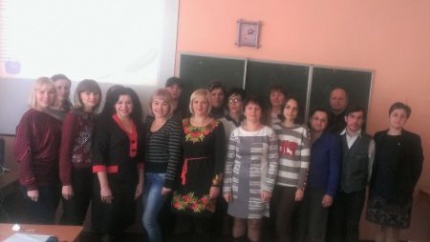 Педагогічні читання “Педагогічні ідеї Івана Дмитровича Беха”
Засідання педагогічної ради : серпень – організація навчально-виховного процесу ліцею; жовтень – стан роботи з кадрами та стан викладання та рівень навчальних досягнень із предмету 
“ Захист Вітчизни ”
Діагностування з використання педагогічним колективом нововведень у навчально-виховний процес ліцею
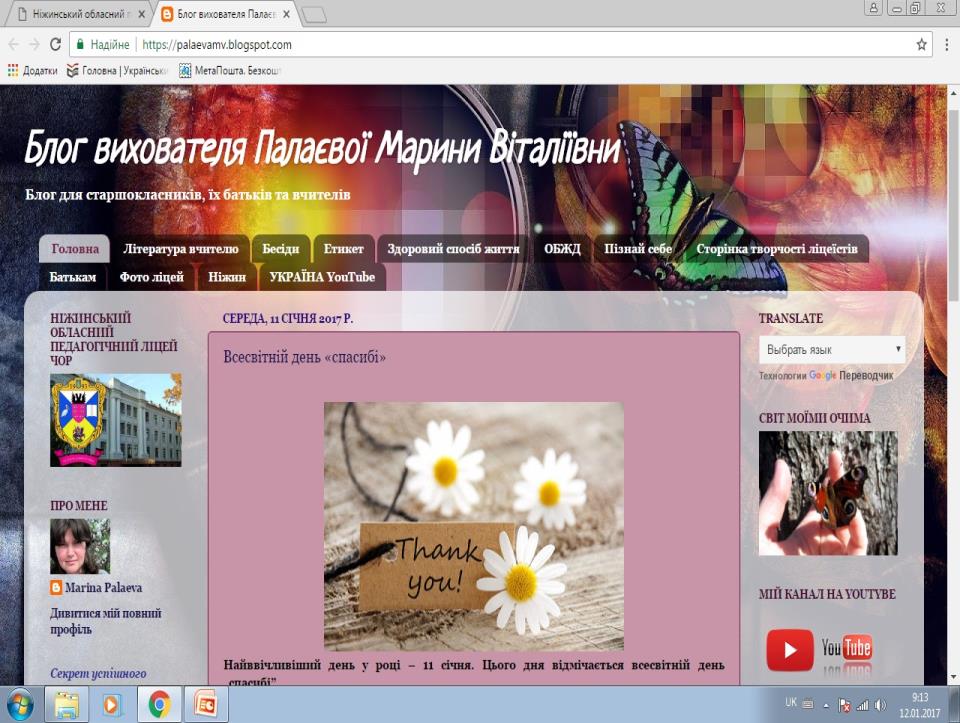 РОБОТА АТЕСТАЦІЙНОЇ КОМІСІЇ
Підготовлено довідки про педагогічну діяльність педагогів:
А. М. Кайдаш, 
Л. П. Кузьменко, 
Л. І. Петренко,
 О. М. Рябцева, 
М. В. Палаєва 
Т. І. Бутурлим, 
О. С. Дудченко
Предметні тижні
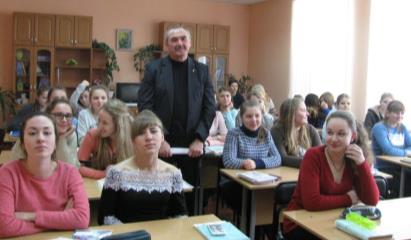 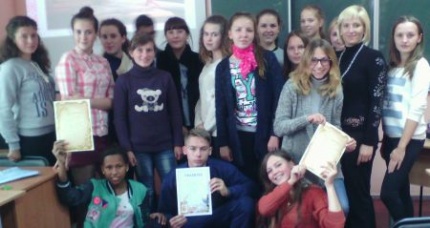 Тиждень правознавства
Тиждень української мови
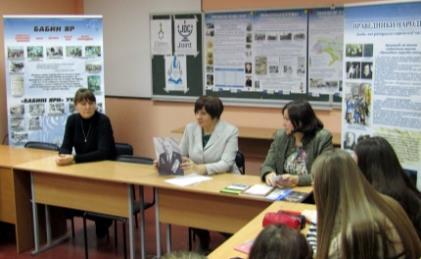 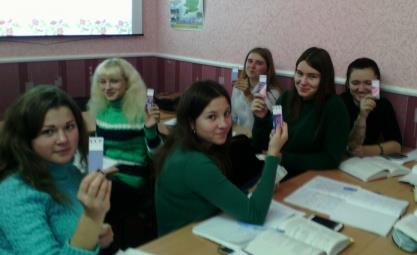 Виховна робота в закладі
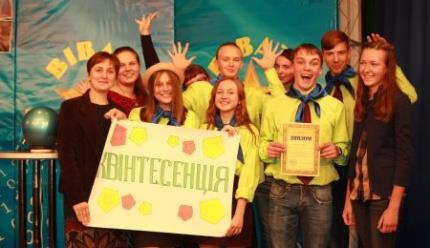 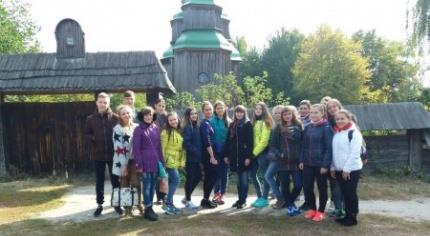 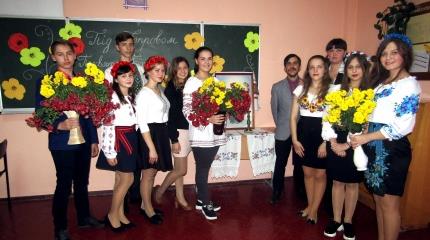 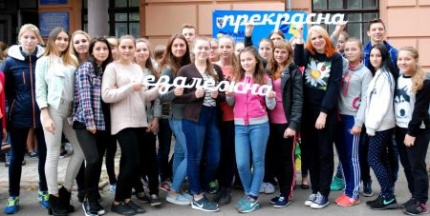 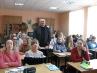 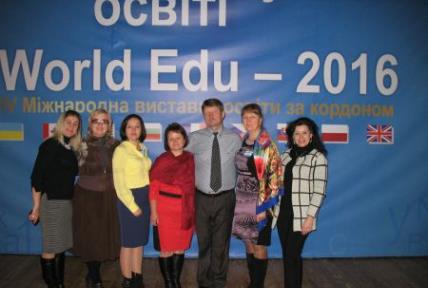 МІЖНАРОДНИЙ ФОРУМ «ІННОВАТИКА В СУЧАСНІЙ ОСВІТІ»
конкурсна робота “Використання інноваційних технологій при вивченні англійської мови у навчально-виховному процесі ліцею” – Золота медаль (творча група вчителів Т.М. Вантух, С.М.Сліпак, Л.М.Павлюк, Л.І.Петренко, С.О.Потебня,  Т.М.Шевчук)
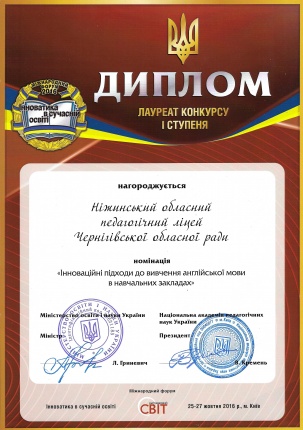 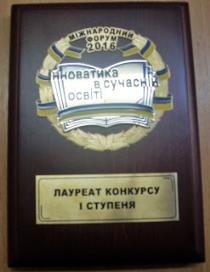 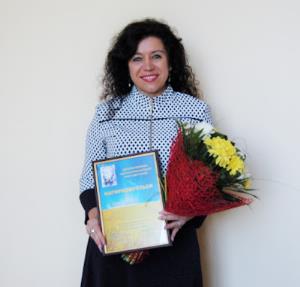 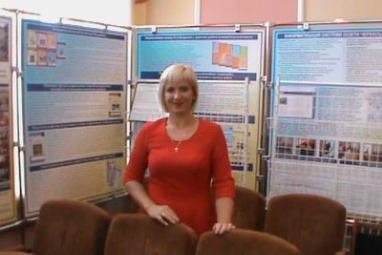 Лауреат обласної премії ім. Софії Русової (жовтень 2016, Л.М.Павлюк)
Лауреат VШ Міжнародного фестивалю педагогічних інновацій   (вересень 2016, Т.І.Бутурлим)
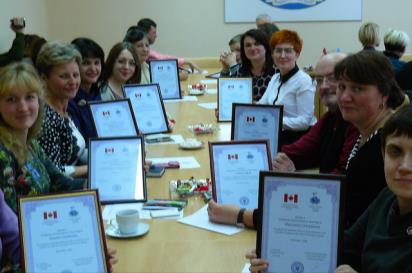 Лауреат Українсько-канадського конкурсу педагогічних інновацій Фонду Президента УВАН у Канаді, професора Манітобського університету Ореста Цапа 
(листопад 2016, С.М.Сліпак)
НАУКОВО-МЕТОДИЧНА ДІЯЛЬНІСТЬ ПЕДАГОГІВ
ОБЛАСНА НАУКОВО-ПРАКТИЧНА КОНФЕРЕНЦІЯ «АКТУАЛЬНІ ПРОБЛЕМИ ТА ПЕРСПЕКТИВИ ВИВЧЕННЯ ІНОЗЕМНОЇ МОВИ: ДОСВІД МИНУЛОГО - ПОГЛЯД У МАЙБУТНЄ»
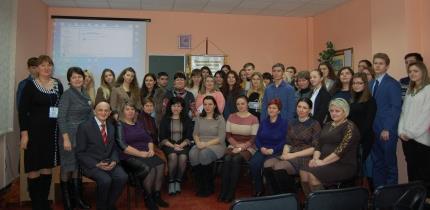 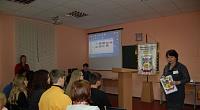 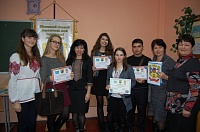 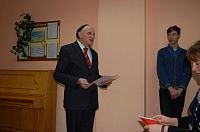 Показники навчальної діяльності учнів
 за І семестр 2016-2017 н.р.
Зведений облік пропусків занять за І семестр 2016-2017 н.р.
ЗАХОДИ НАЦІОНАЛЬНО-ПАТРІОТИЧНОГО СПРЯМУВАННЯ
 участь в урочистостях з нагоди Дня Гідності й Свободи;
 створення презентації англійською мовою “Україна – мій дім”; 
 екскурсія до с. Пирогово, с. Крути; 
 участь у благодійній акції “Творчість дарує шанс”, мистецьких акціях “Повір у себе”, “Мій Крим”, “Моя Україна”; 
 організовано зустріч із представниками Українського інституту вивчення Голокосту “Ткума” у межах освітнього проекту “Уроки війни та уроки Голокосту. Уроки толерантності”
ПРОЕКТ УХВАЛИ:
Працювати над виконанням наказової частини узагальнюючих наказів (відповідальні згідно наказів)
Підготувати конкурсну роботу на VІІІ Міжнародну виставку “ Сучасні заклади освіти  -  2017 ” (до 12.02.17, творча група) 
Провести науково-практичний семінар: “Упровадження педагогіки успіху у виховну роботу закладу ” (23.02.2017, Т.М.Вантух, Л.М.Павлюк, С.М.Сліпак, Т.М.Шевчук)
Узяти участь у  V Всеукраїнському конкурсі на кращий веб-сайт закладу освіти (до 09.02.2017, А.В.Компанець, С.М.Сліпак).
4. Створити базу завдань для директорської контрольної роботи із української мови та літератури, історії України, англійської мови, математики (до 31.03.2017, голови п/к)
5. Підготувати програми науково-практичного семінару та Регіонального конкурсу та розмістити сплановані заходи за 20 днів до терміну проведення (Т.М.Вантух, А.М.Кайдаш, А.В.Компанець,  С.М.Сліпак)
Подати пропозиції до проекту плану роботи ліцею на 2017-2018 н.р. (педагоги, 26.05.2017)
Унести зміни до засідань педагогічних рад на 2016-2017 н.р. (Т.М.Шевчук)
Розробити зразки оформлення сторінок класних журналів по  предметах  (Т.І.Бутурлим, )
ПРО СТАН ВИКЛАДАННЯ ТА ЯКІСТЬНАВЧАЛЬНИХ ДОСЯГНЕНЬ УЧНІВ ІЗКУРСУ  “ЛЮДИНА І СВІТ”
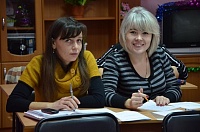 ПРОЕКТ УХВАЛИ:
Визнати рівень викладання правознавства як задовільний.
продовжувати працювати над оновленням форм навчання через упровадження особистісно-орієнтованого, компетентнісного та діяльнісного підходів, ІКТ;
поглиблювати інтерес до вивчення предмету через залучення учнів до позакласної діяльності, використання ІКТ;
сприяти вихованню патріотичних почуттів та якостей ліцеїстів через практичне спрямування предмету;
під час складання плану роботи гуртка «Хоровий спів» увести до обов’язкового репертуару музичних творів для виконання ліцеїстів «Молитву за Україну» (музика М. Лисенка, слова О. Кониського), якою розпочинається знайомство з курсом «Людина і світ»;
 поповнювати власний блог методичними матеріалами з курсу «Людина і світ».
Про визначення претендентів на нагородження Золотими та Срібними медалями
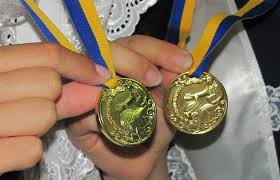 Наказ МОНУ від 17.03.2015 №306 ;
Лист - роз'яснення МОНУ від 29.04.2015 № 1/9-221
Проект рішенняВизначити претендентів на нагородження медалями:
ІІ курс
Золото
Клименко Ірина;
Кирій Дарина;
Цилюрик Дмитро;
Мироненко Надія;
Нечипоренко Віолетта;
Сорокіна Оксана;
Умаєва Луіза

Срібло
Харченко Вікторія;
Волошина Дарина;
Пабат Наталія
І курс
Золото
Гребеник Ольга;
Кисіль Ольга;
Фесенко Олександра;

Срібло
Аксьон Аліна;
Крутась Анна;
Бережняк Ольга;
Стародубцева Анастасія
ВИКОРИСТАНІ ДЖЕРЕЛА
1.http://muzico.ru/music/%D0%BA%D0%BB%D0%B0%D1%81%D0%B8%D1%87%D0%BD%D0%B0+%D0%BC%D1%83%D0%B7%D0%B8%D0%BA%D0%B0/ 
2.http://publicdomainvectors.org/ru/%D0%B1%D0%B5%D1%81%D0%BF%D0%BB%D0%B0%D1%82%D0%BD%D1%8B%D0%B5-%D0%B2%D0%B5%D0%BA%D1%82%D0%BE%D1%80%D1%8B/%D0%91%D0%BB%D0%BE%D0%BA%D0%BD%D0%BE%D1%82-%D0%B8-%D1%80%D1%83%D1%87%D0%BA%D0%B0-%D0%B2%D0%B5%D0%BA%D1%82%D0 %BE%D1%80%D0%BD%D0%BE%D0%B5-%D0%B8%D0%B7%D0%BE%D0%B1%D1%80%D0%B0%D0%B6%D0%B5%D0%BD%D0%B8%D0%B5/7492.html